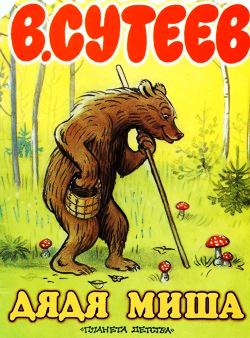 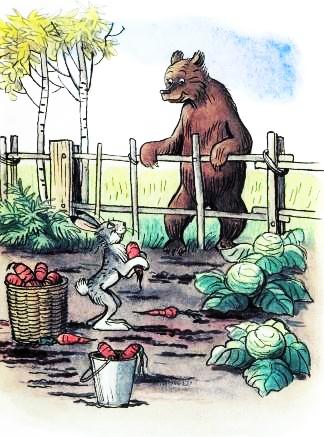 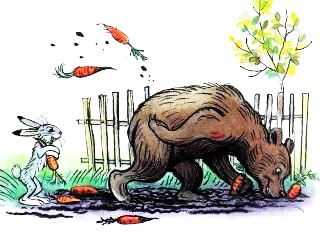 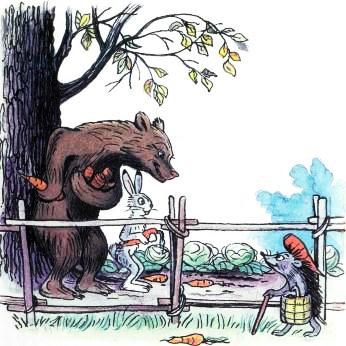 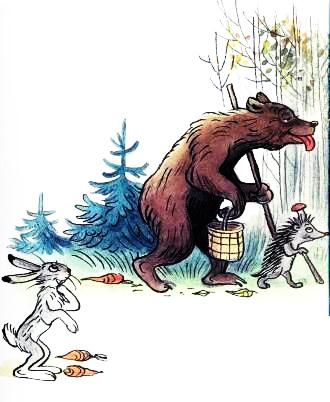 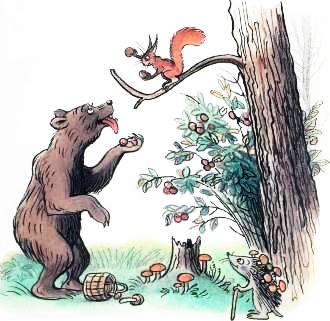 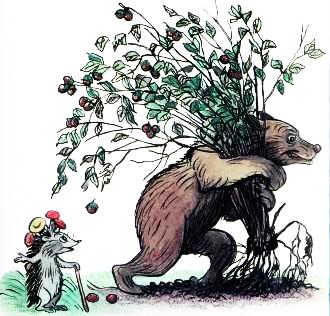 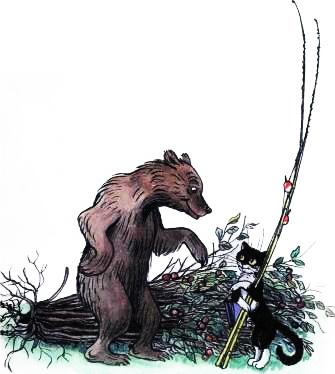 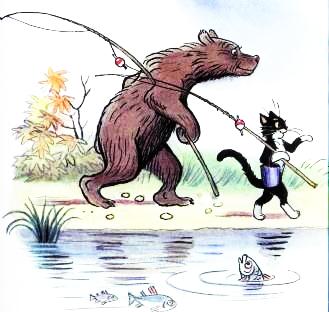 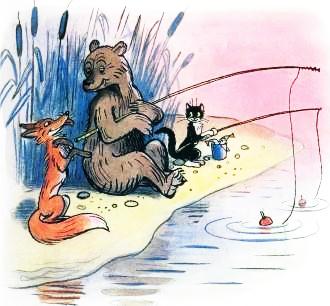 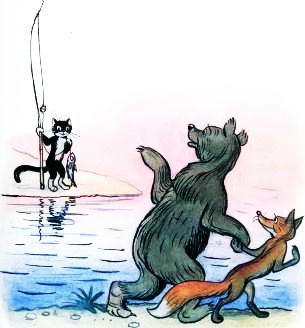 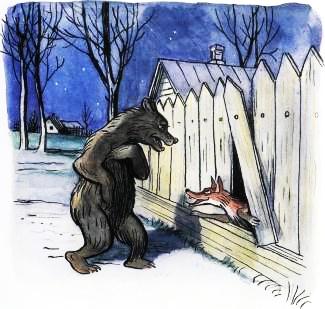 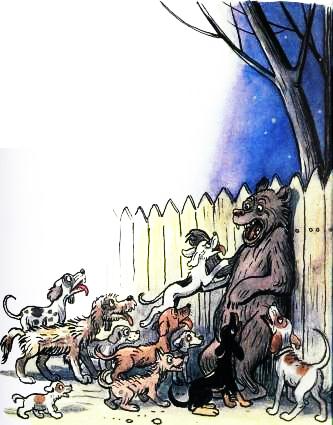 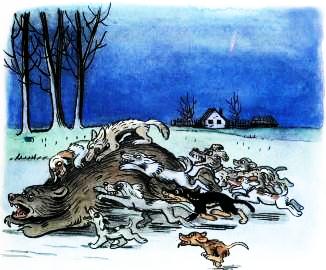 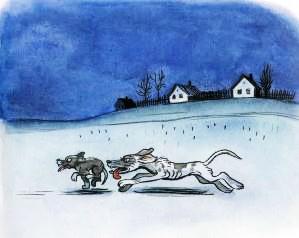 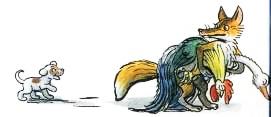 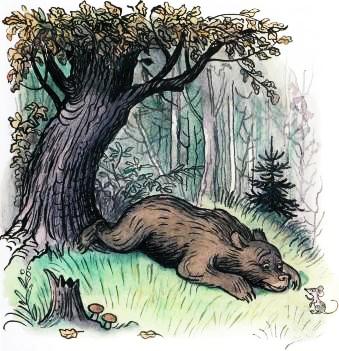 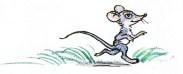 Иллюстрации к сказке В.Сутеева «Дядя Миша» - http://skazkivcem.com/skazki-suteeva/dada-misha